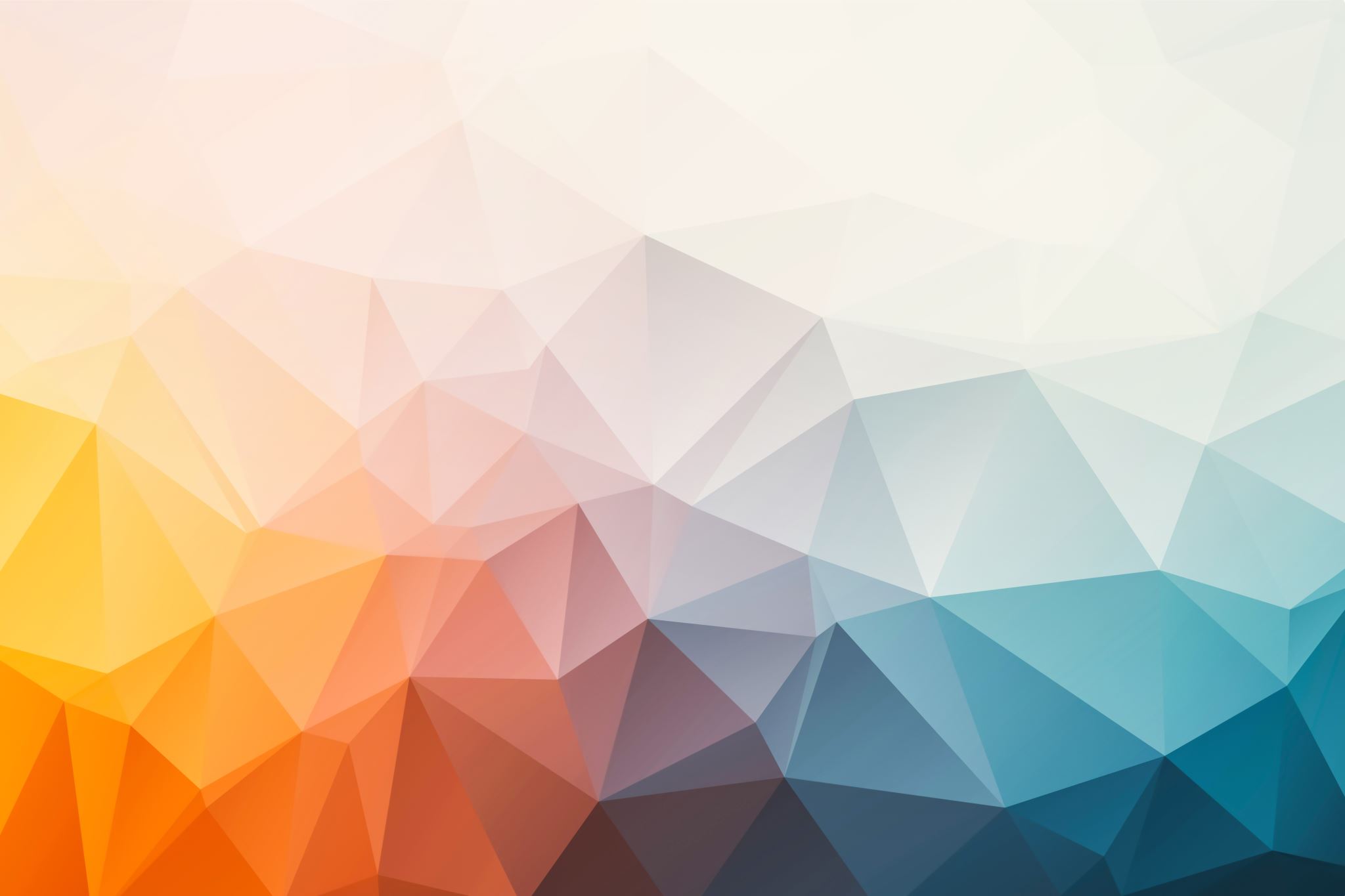 Internship Final Paper
Terms to Know before you read
Key terms
PPPY
The Propulsion Plant Planning Yard, is the part of Nuclear Aircraft Carrier, where both analog and technological components work together to control and monitor the functions that deal with the nuclear reactor and the propulsion of the ship.
NNS
Newport News Shipbuilding is the largest shipbuilding company in America, the largest industrial employer in VA, and is where both Nuclear Aircraft Carriers and Submarines are constructed.
HII
HII, formally known as Huntington Ingles Industries, is the parent company of NNS, and control the operations the Newport News Shipyard.
STIGs
A Security Technical Implementation Guide, is used to analyze a system, identify vulnerabilities, and can be used in conjunction with STIG Viewer to fix these vulnerabilities.
STIG Viewer
STIG Viewer is an application used in conjunction with STIGS, to review the vulnerabilities of a given system, in order to fix or make decisions on them.
CIA Triad
The CIA Triad, stands for Confidentiality, Integrity, and Availability, and serves as guidelines for cybersecurity specialist, in order to properly secure a system, network, device, or data.
SCADA Systems
SCADA Systems is the name for the software and hardware used in places such as factories and water treatment centers, that allows there to be constant monitoring of all processes and hardware performance.